Les Matrices
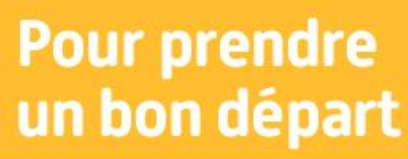 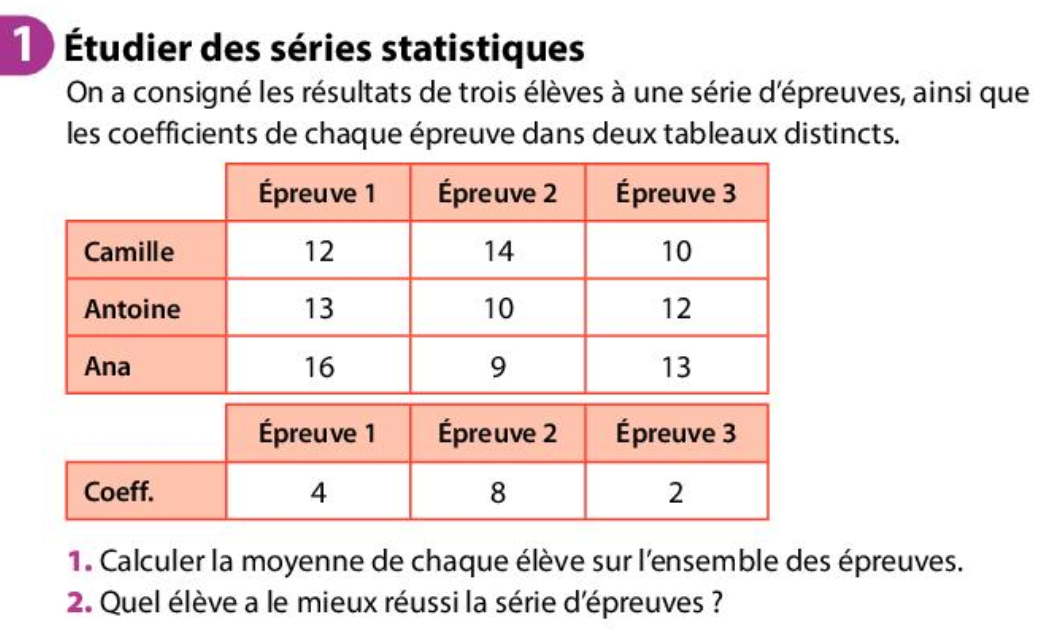 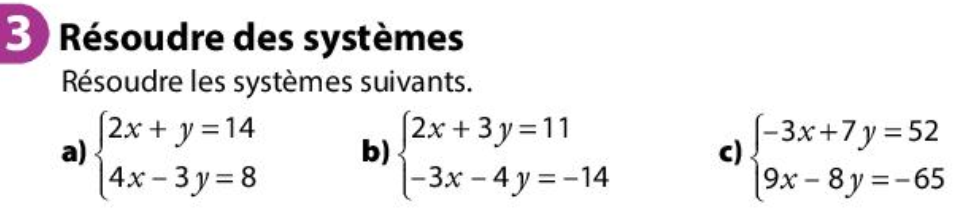 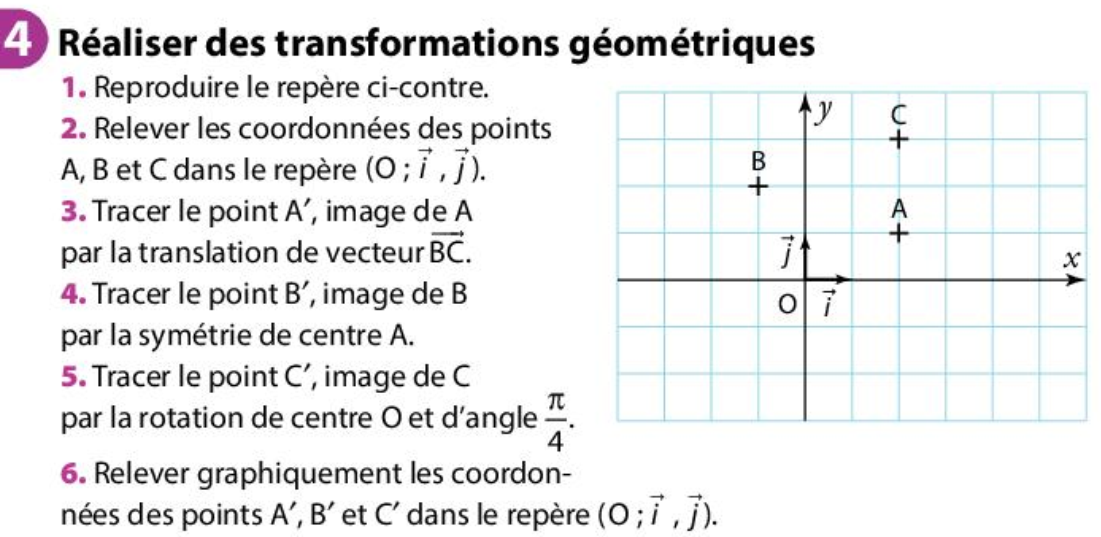 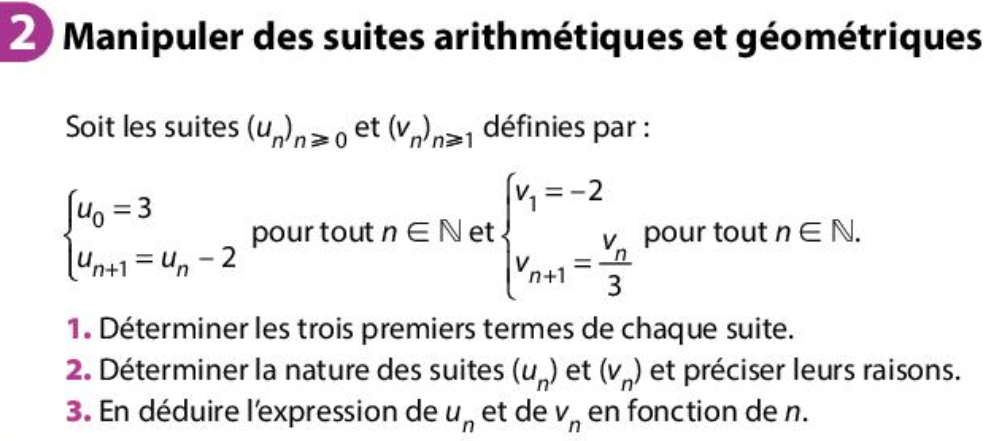 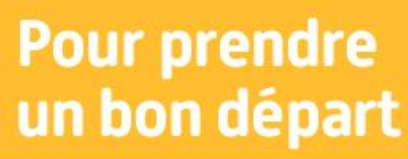 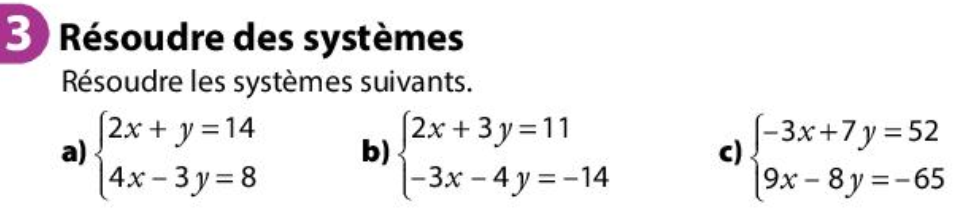 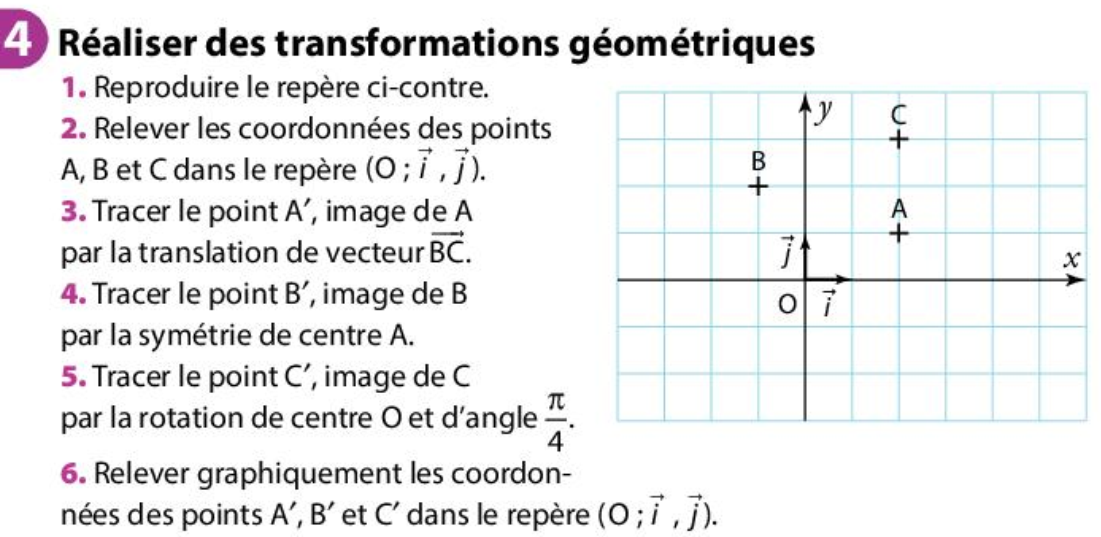 Découvrir le calcul matriciel (Magnard – Sésamath page 164)
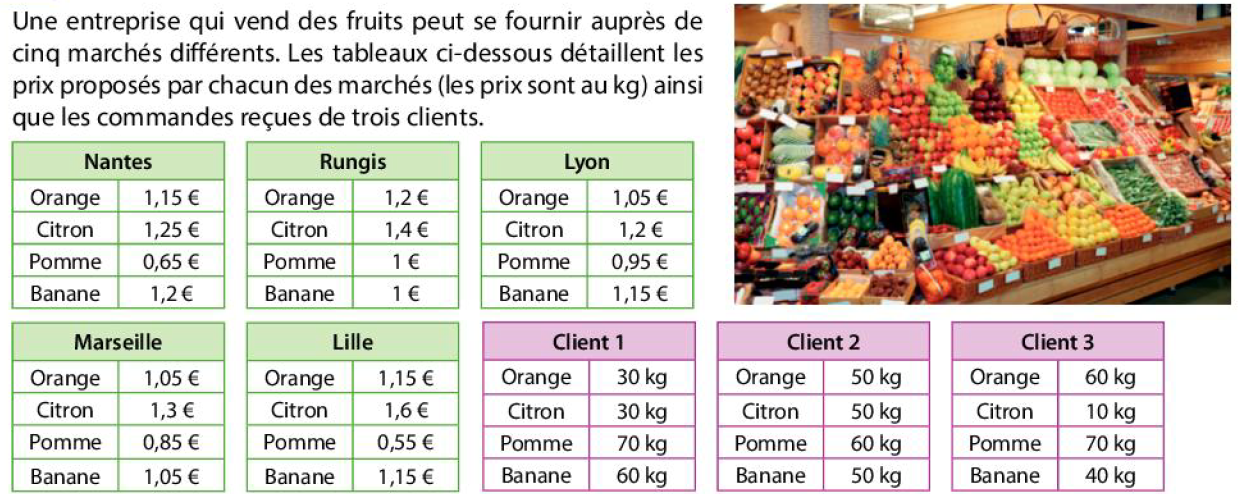 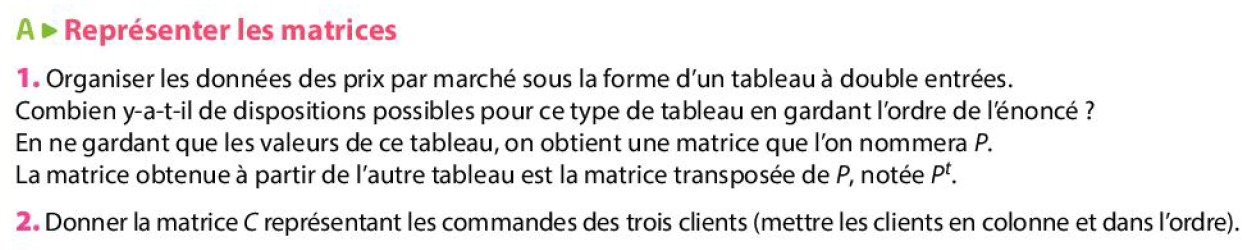 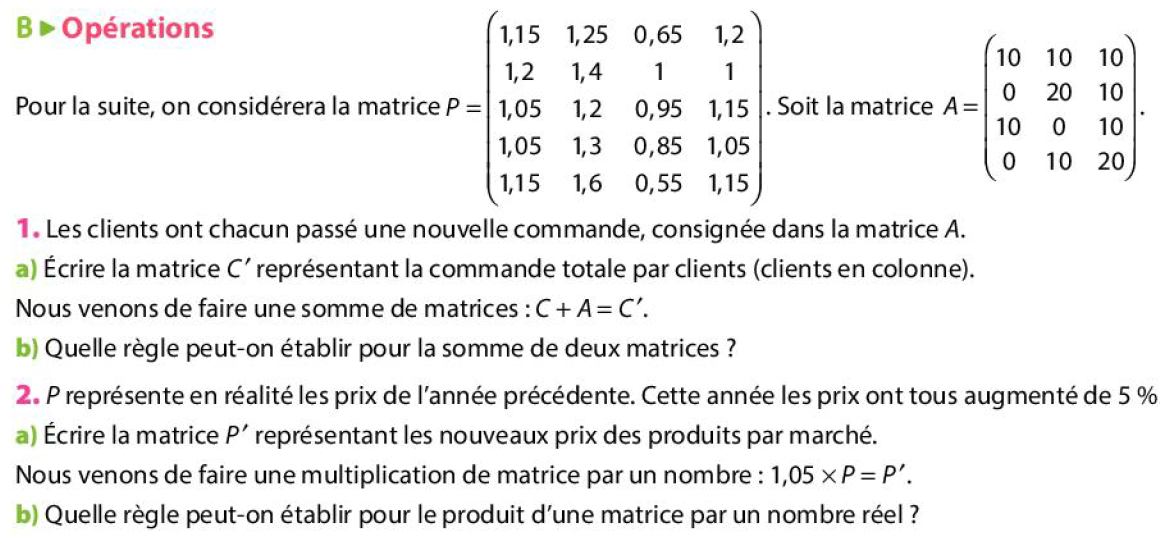 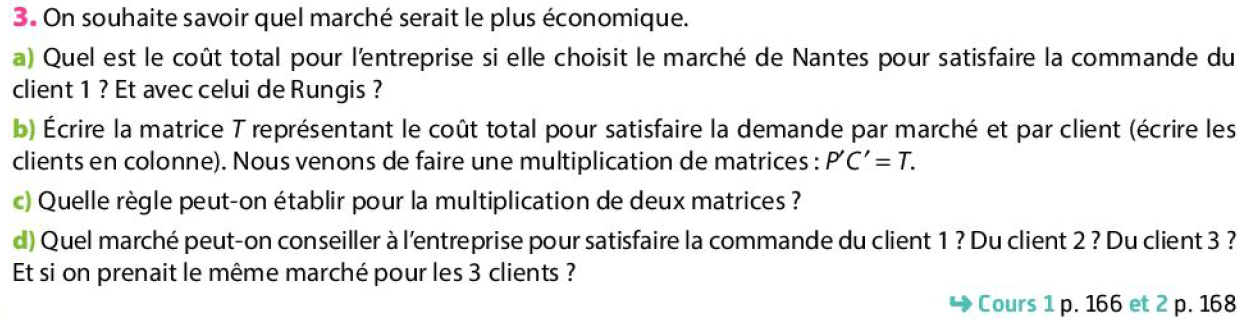 Chapitre 1 : Matrices - Opérations
Définitions et vocabulaire
Définition – Matrice
Définition - Matrice ligne, matrice colonne, matrice carrée
sont respectivement
Définition - Matrices égales
Définition - Matrice diagonale
Définition - Matrice identité
Avec la calculatrice TI 83 CE
Appuyer sur ¾
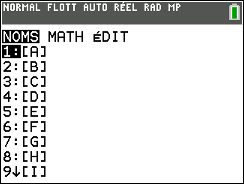 Exercices
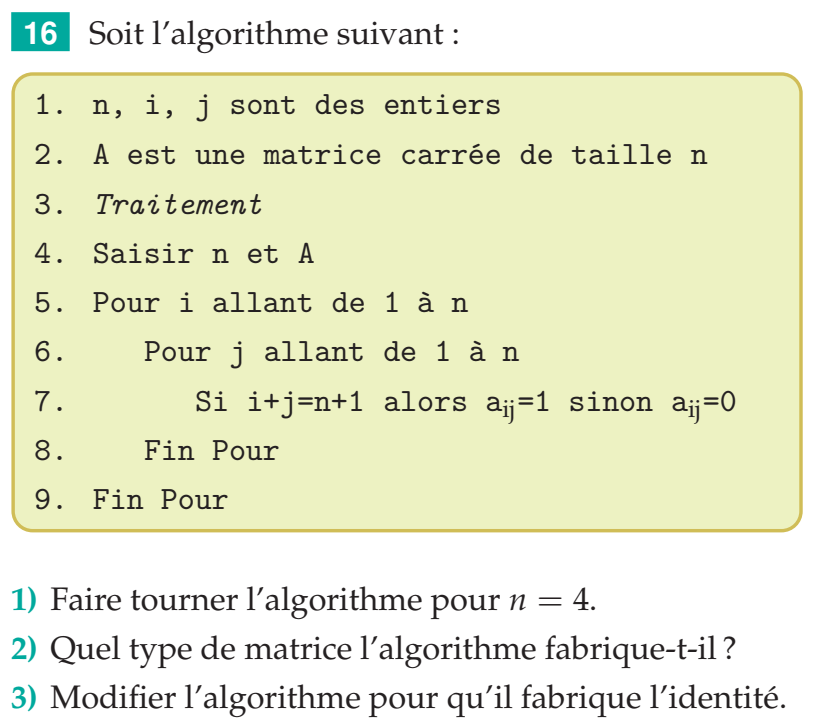 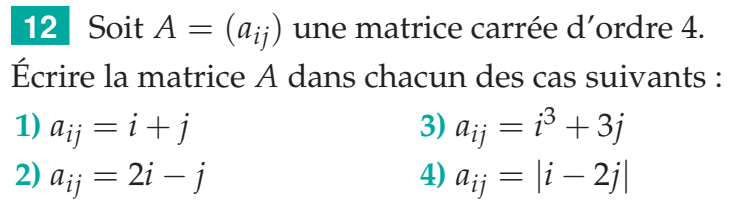 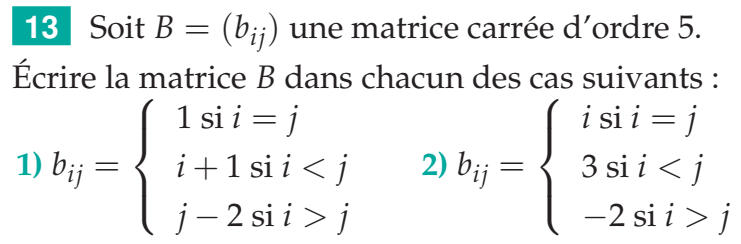 Exercices corrigés
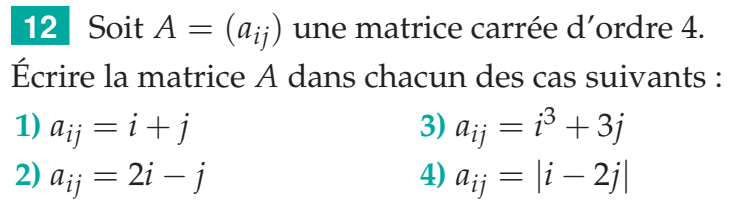 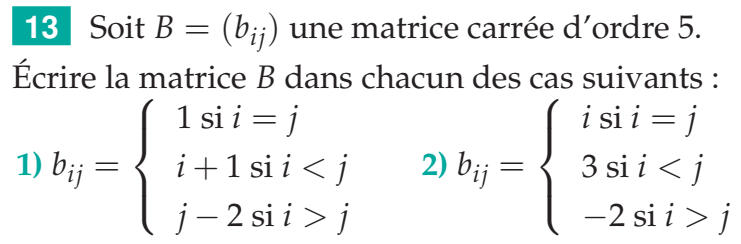 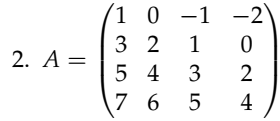 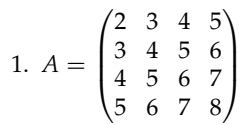 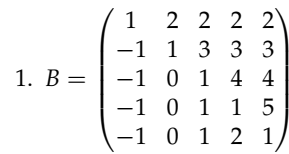 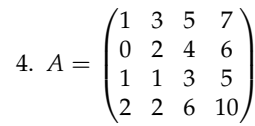 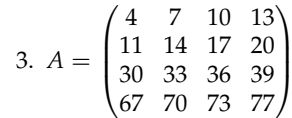 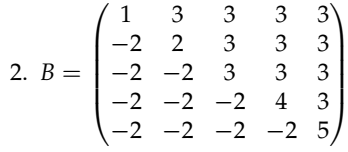 Exercices corrigés
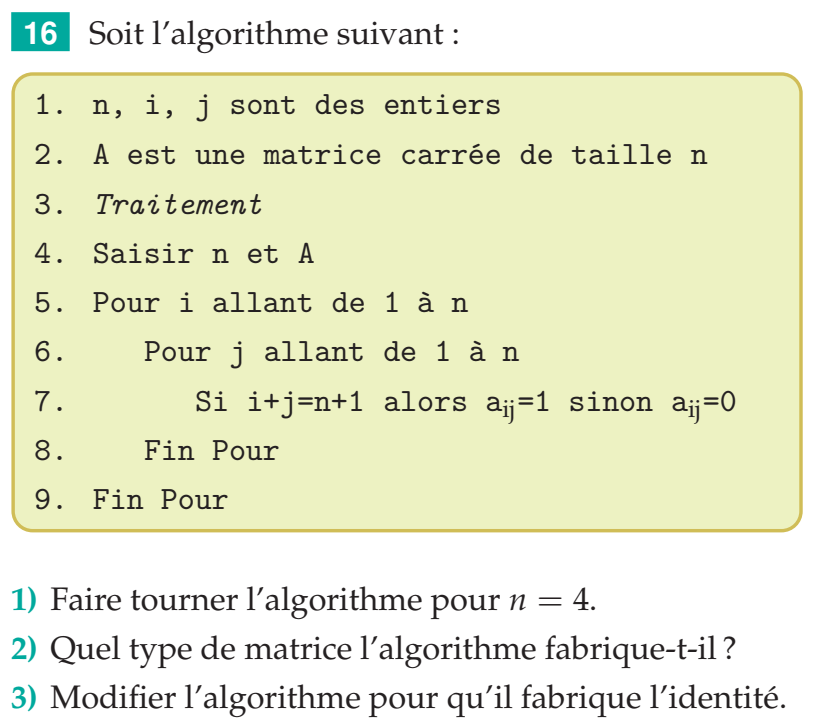 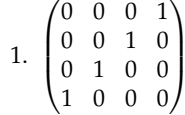 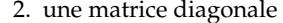 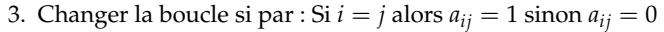 Exercices
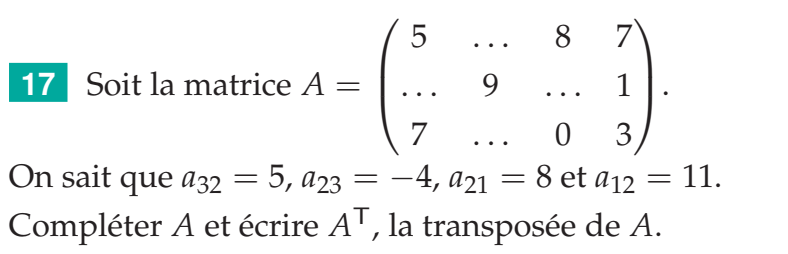 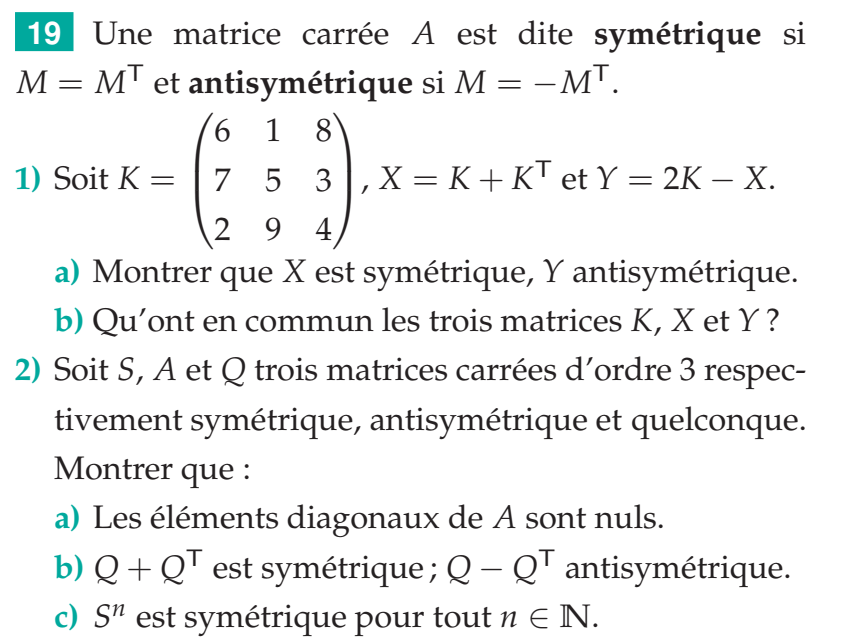 Exercices corrigés
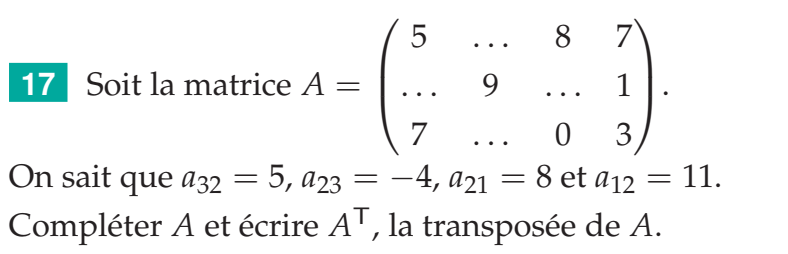 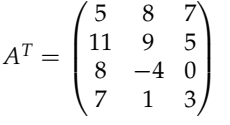 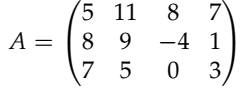 Exercices corrigés
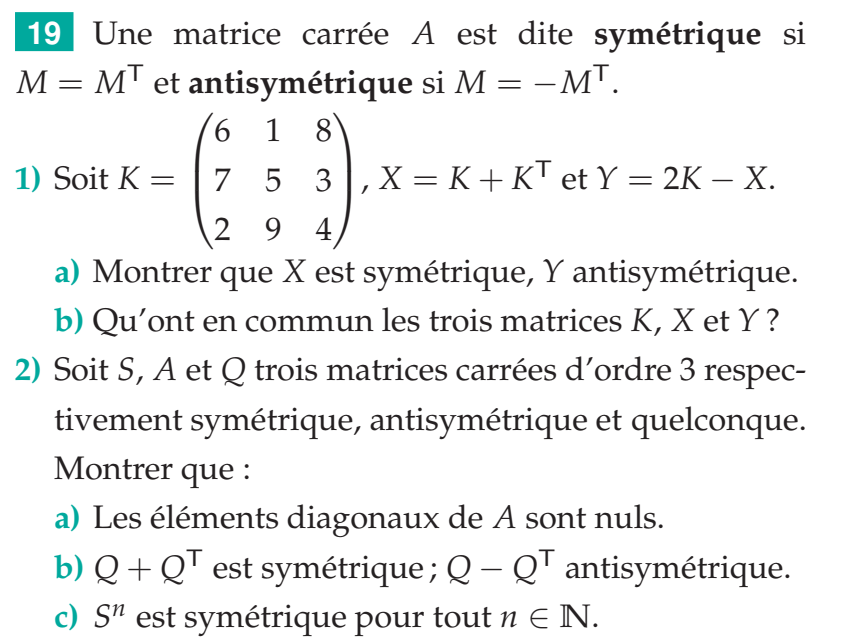 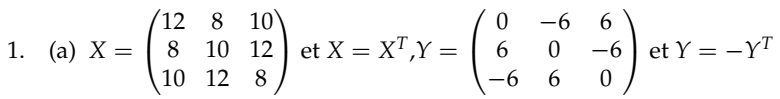 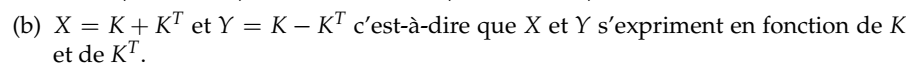 Exercices corrigés
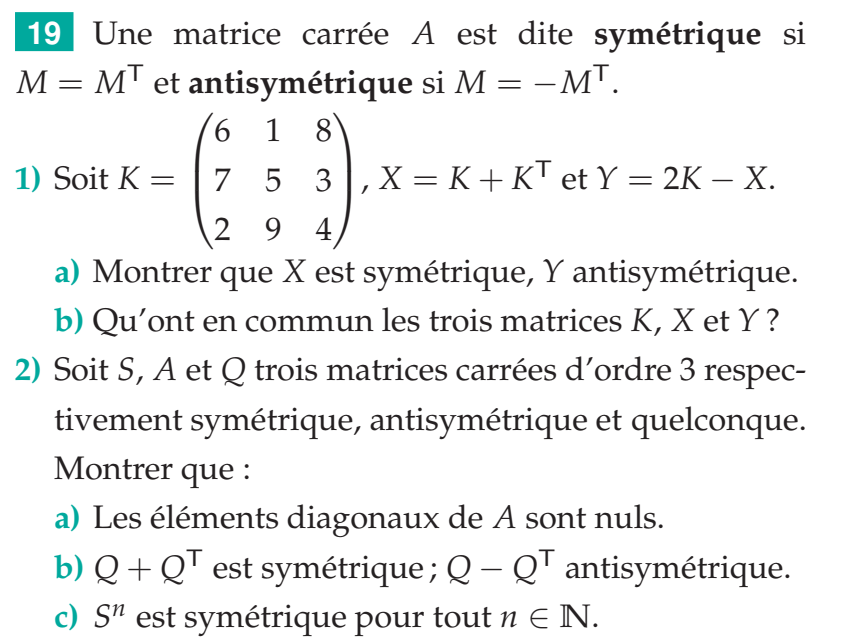 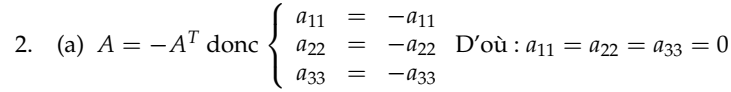 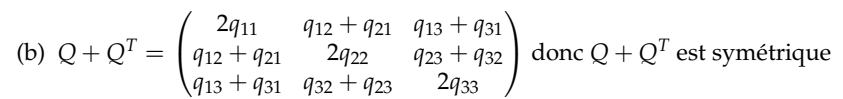 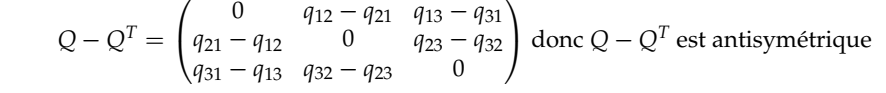 II - Opérations sur les matrices
 
Somme de deux matrices
 
Définition – Somme de deux matrices
Propriété
Définition - Différence de deux matrices
Produit d’une matrice par un réel
 
Définition - Produit d’une matrice par un réel
dont les coefficients sont obtenus en multipliant
Propriété
EXERCICES
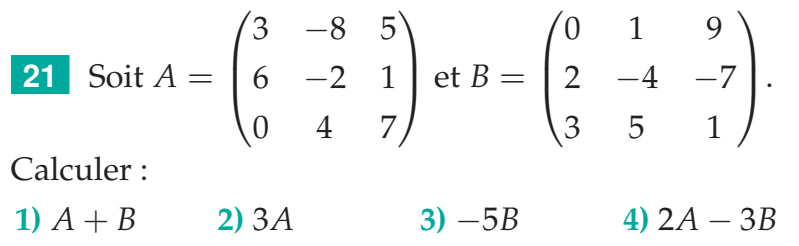 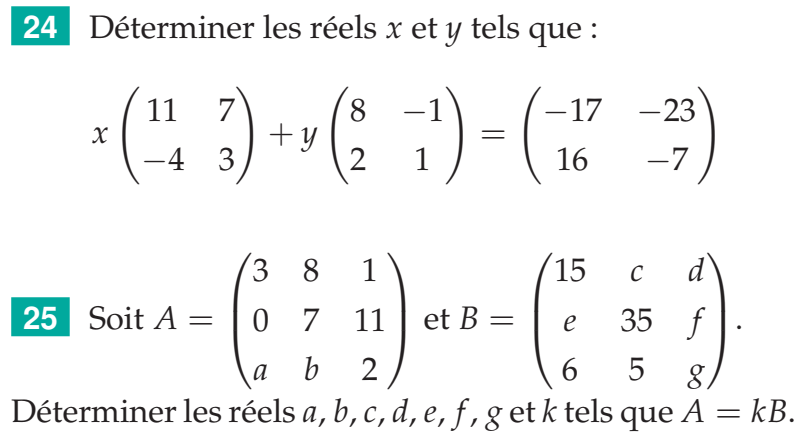 Produit de deux matrices
 
Définition - Produit d’une matrice ligne par une matrice colonne
Définition - Produit de deux matrices
commutatif.
Propriétés
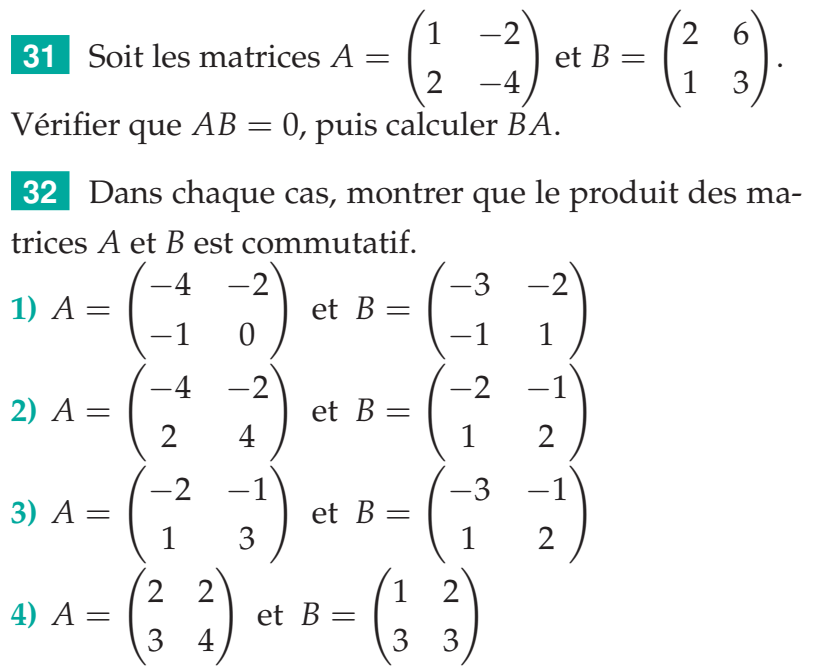 Exercices
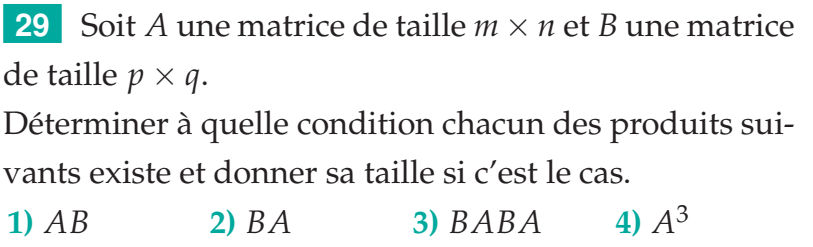 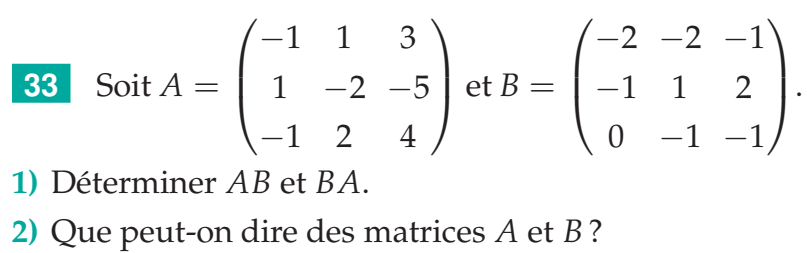 Puissance d’une matrice carrée
 
Définition
Exercices page 182 et 183 (Magnard – Maths Expertes)
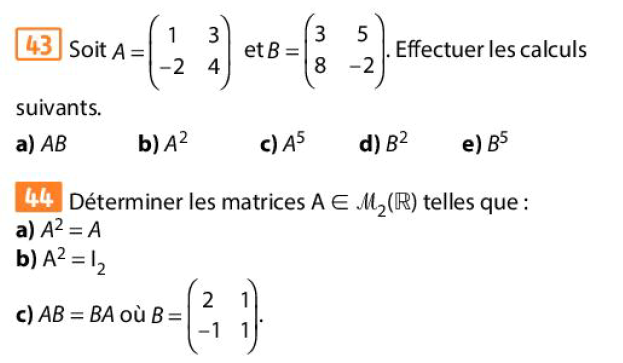 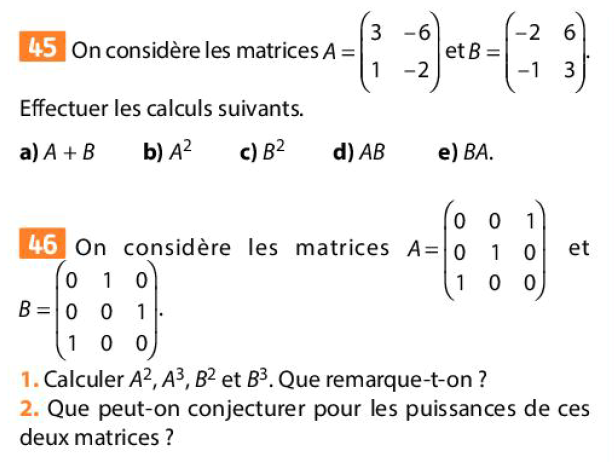 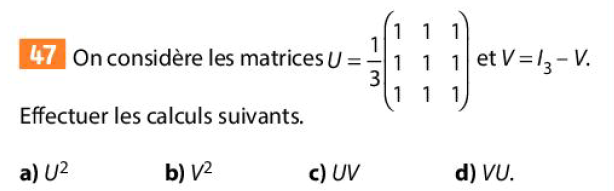 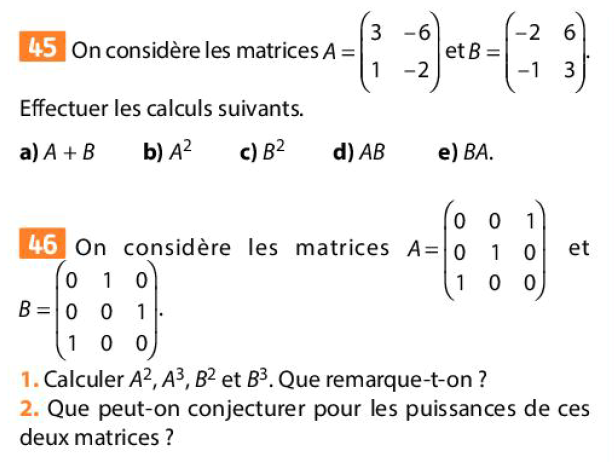 Matrices inversibles
 
 
Inverse d’une matrice carrée
 
Définition – Inverse d’une matrice carrée
Propriété
est unique.
Si une matrice est inversible, alors son inverse
Inverse d’une matrice carrée d’ordre 2
 
Définition – Déterminant d’une matrice carrée d’ordre 2
Théorème – Inverse d’une matrice carrée d’ordre 2
Théorème – Inverse d’une matrice carrée d’ordre 2
Remarque
Toute matrice carrée admet un déterminant et un seul, mais pour un ordre strictement supérieur à 2,
il n’existe pas de formule simple pour le calculer et on utilisera une calculatrice ou un logiciel de calcul formel.
Le déterminant non nul est un critère d’inversibilité d’une matrice carrée de tout ordre.
Exercices page 183 (Magnard – Maths Expertes)
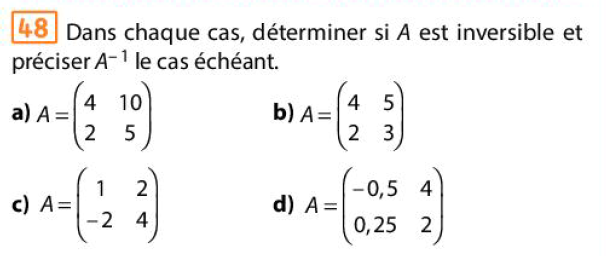 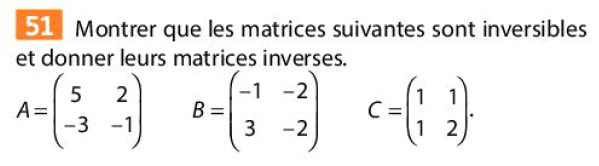 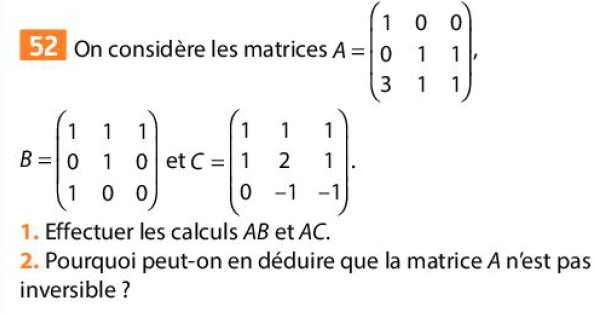 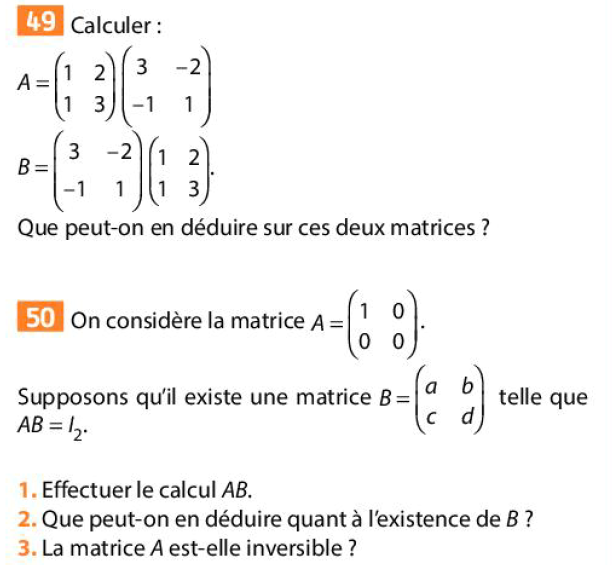 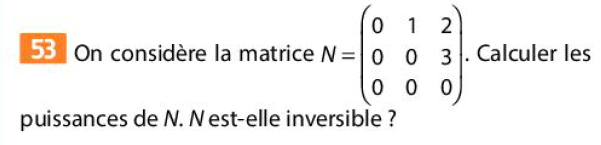 Exercices page 183 (Magnard – Maths Expertes)
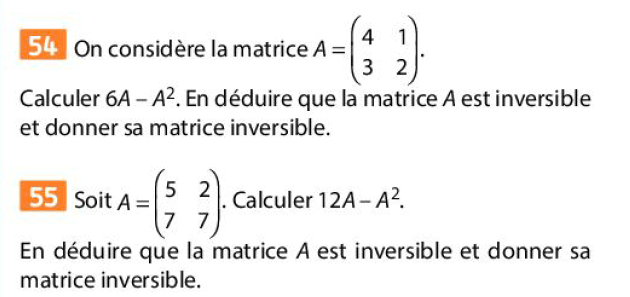 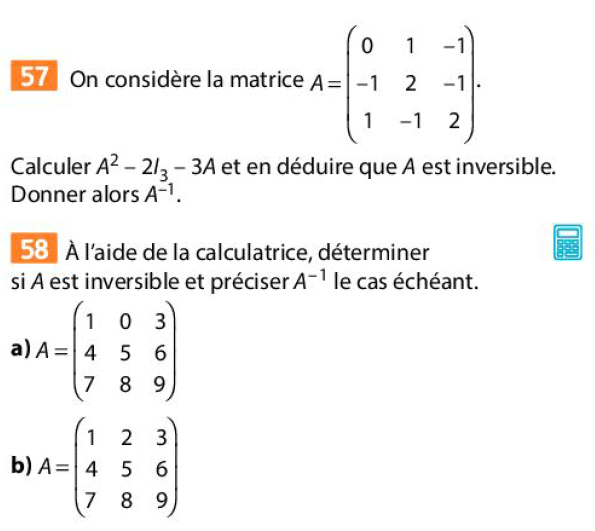 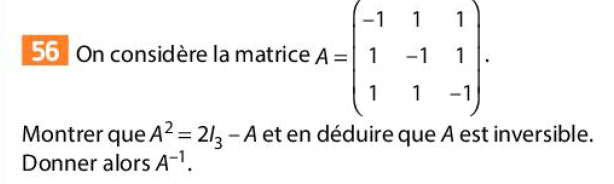 Résolution d’un système linéaire
 
Propriété – Écriture matricielle d’un système
a pour écriture matricielle
Propriété
Preuve :
Alors, on a :
Exercices page 184 (Magnard – Maths Expertes)
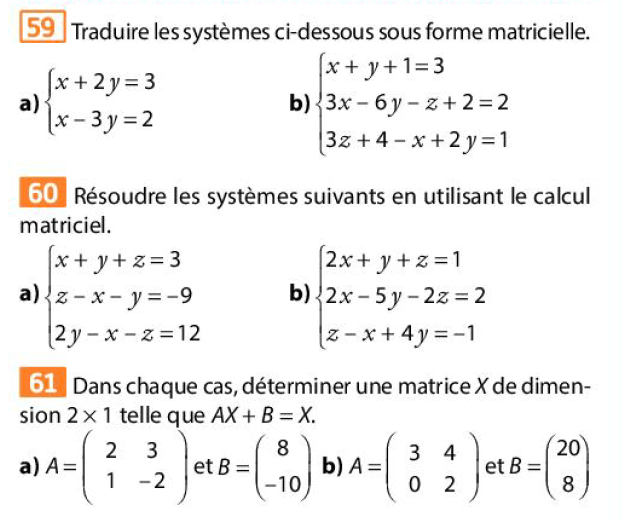